OCR GCSE (9–1) in Computer Science (J277)
Boolean Logic
This pack is intended for students to use once they have covered the GCSE content, either in preparation for their L1 & L2 exam, or more likely alongside year 2 of the course to improve fluency, recall and pace on GCSE topics. It could be used as lesson starters, or supplied to students for independent use.
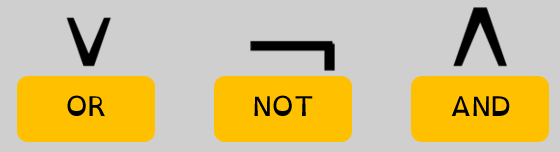 2.3 Bell Work
Complete the logic diagram below.
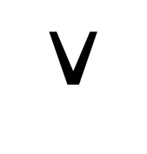 Q =  A           B
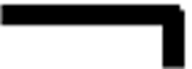 2.4 Learn about MOD, DIV and EXP in programming.
2.4 Learn about MOD, DIV and EXP in programming.
Complete exam questions on MOD, DIV and EXP.
State what MOD, DIV and EXP mean.
Explain how MOD, DIV and EXP work in programs.
2.4 Computational Logic
Define the following terms:

Modulus – 

Exponential –
2.4 Computational Logic
Define the following terms:

Modulus – gives the remainder when two numbers are divided.  
Exponential –
2.4 Computational Logic
Define the following terms:

Modulus – gives the remainder when two numbers are divided.  
Exponential – multiples the value by itself the given number of times.
2.4 Computational Logic
MOD = divide the value by a number and output the remainder. 

EXP = multiply the number by itself, the amount of times specified. 

DIV =
2.4 Computational Logic
MOD = divide the value by a number and output the remainder. 

EXP = multiply the number by itself, the amount of times specified. 

DIV = if MOD is divide by 2 and leave the remainder, DIV is almost the opposite…
2.4 Computational Logic
MOD = divide the value by a number and output the remainder. 

EXP = multiply the number by itself, the amount of times specified. 

DIV = divide the value by a number and output just the whole number.
2.4 Computational Logic
10 MOD 3 = 1
MOD = divide the value by a number and output the remainder. 

EXP = multiply the number by itself, the amount of times specified. 

DIV = divide the value by a number and output just the whole number.
2.4 Computational Logic
10 MOD 3 = 1
MOD = divide the value by a number and output the remainder. 

EXP = multiply the number by itself, the amount of times specified. 

DIV = divide the value by a number and output just the whole number.
5 EXP 3 = 125
2.4 Computational Logic
10 MOD 3 = 1
MOD = divide the value by a number and output the remainder. 

EXP = multiply the number by itself, the amount of times specified. 

DIV = divide the value by a number and output just the whole number.
5 EXP 3 = 125
21 DIV 4 = 5
2.4 Computational Logic
Can you work out the sums below:

74 MOD 9 = 

3 EXP 3 = 

100 DIV 30 =
2.4 Computational Logic
Can you work out the sums below:

74 MOD 9 = 2

3 EXP 3 = 

100 DIV 30 =
2.4 Computational Logic
Can you work out the sums below:

74 MOD 9 = 2

3 EXP 3 = 27

100 DIV 30 =
2.4 Computational Logic
Can you work out the sums below:

74 MOD 9 = 2

3 EXP 3 = 27

100 DIV 30 = 3
2.4 Computational Logic
What does the code below do.
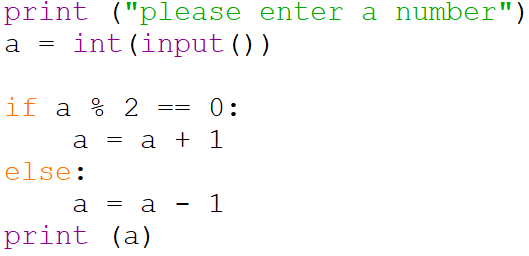 2.4 Computational Logic
What does the code below do.
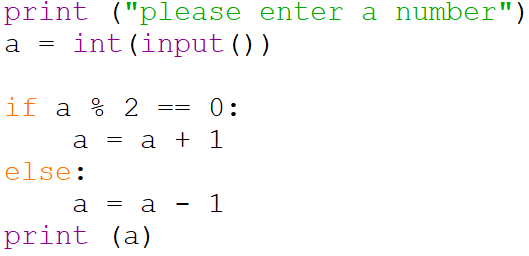 Inputs a value.
2.4 Computational Logic
What does the code below do.
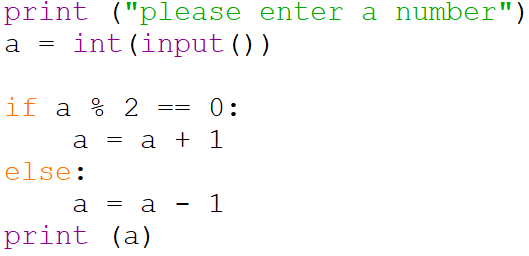 What type of data type?
2.4 Computational Logic
What does the code below do.
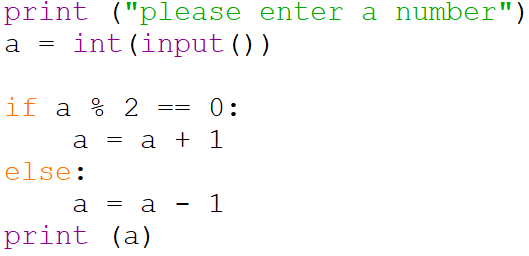 INT = integer
2.4 Computational Logic
What does the code below do.
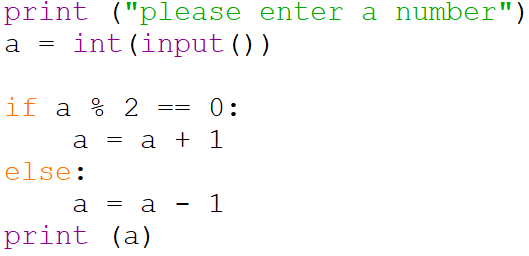 Divides the integer by 2.
2.4 Computational Logic
What does the code below do.
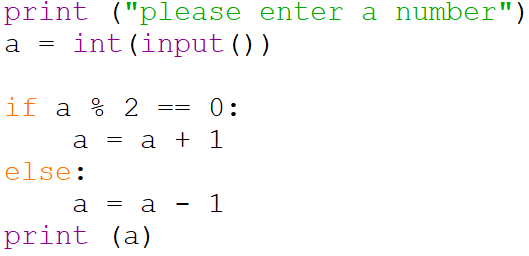 If the integer divided by 2 is 0 then the variable (a) has 1 added to it.
2.4 Computational Logic
What does the code below do.
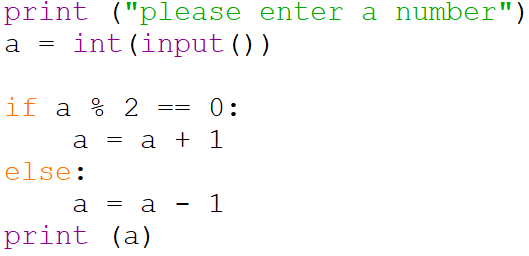 Otherwise we subtract 1 from the variable (a)
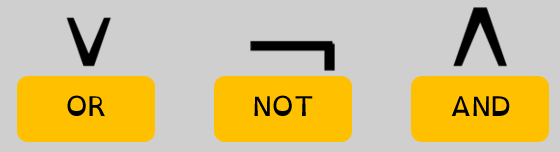 2.4 Computational Logic
Draw the logic diagram for the expression below.
X AND Y = Q
X AND (NOT Y) = Q
(X AND Y) AND (NOT Z) = Q
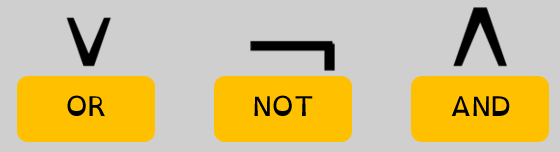 2.4 Computational Logic
Draw the logic diagram for the expression below.
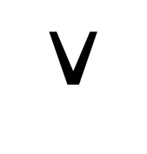 X       Y = Q
X AND Y = Q
X AND (NOT Y) = Q
(X AND Y) AND (NOT Z) = Q
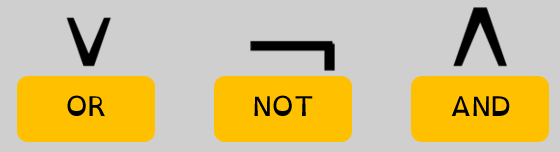 2.4 Computational Logic
Draw the logic diagram for the expression below.
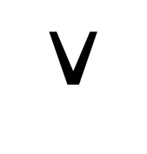 X       Y = Q
X AND Y = Q
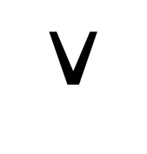 X            Y = Q
X AND (NOT Y) = Q
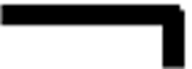 (X AND Y) AND (NOT Z) = Q
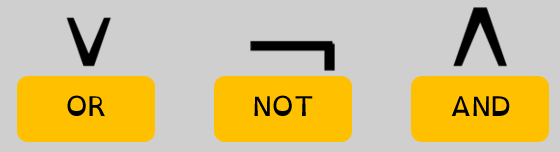 2.4 Computational Logic
Draw the logic diagram for the expression below.
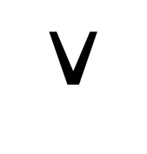 X       Y = Q
X AND Y = Q
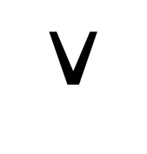 X            Y = Q
X AND (NOT Y) = Q
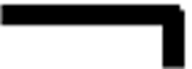 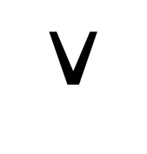 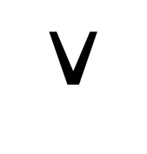 (X     Y)     (       Y) = Q
(X AND Y) AND (NOT Z) = Q
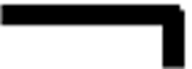 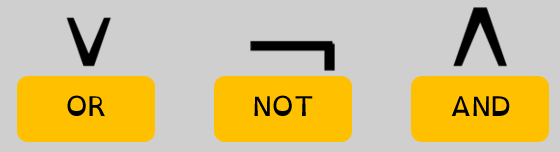 2.4 Computational Logic
Draw the logic diagram for the expression below.
X AND Y = Q
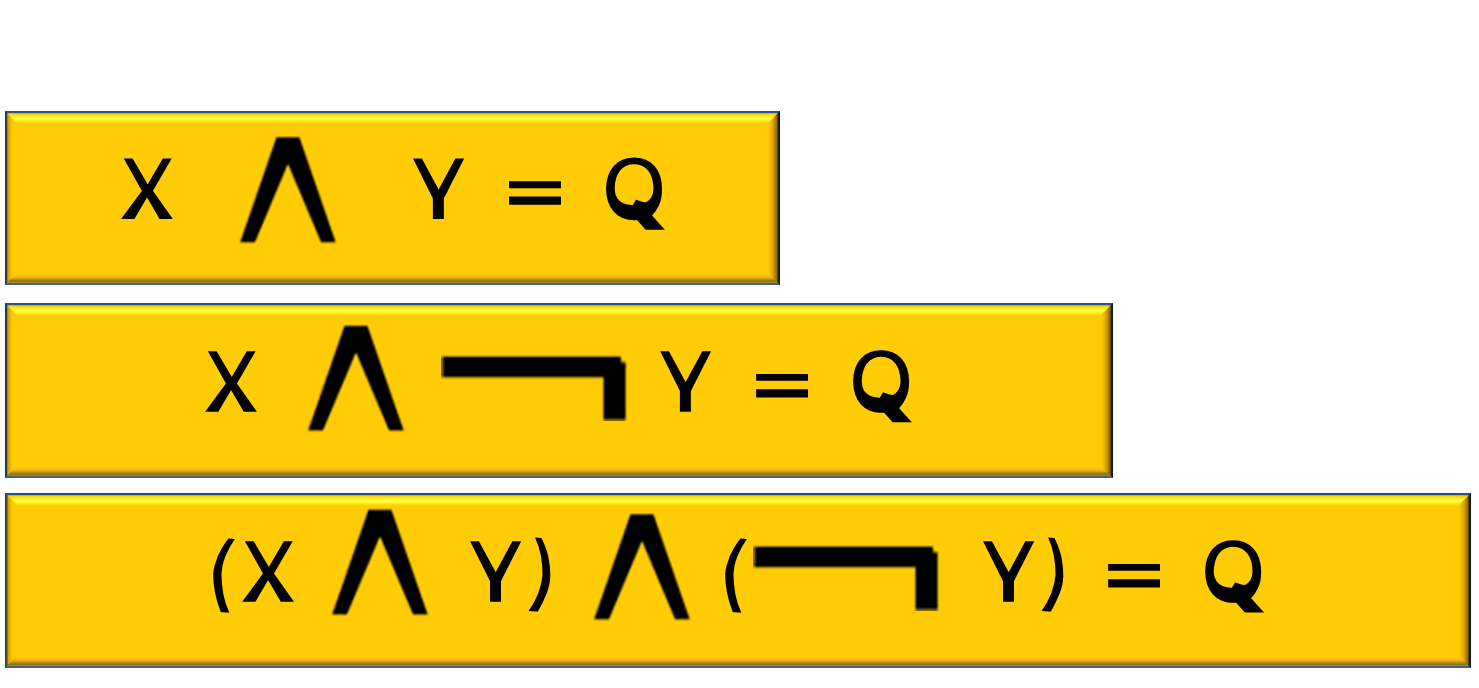 X AND (NOT Y) = Q
(X AND Y) AND (NOT Z) = Q
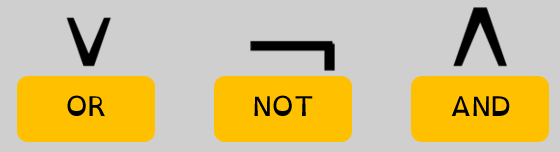 2.4 Computational Logic
Draw the logic diagram for the expression below.
X OR Y = Q
(NOT X) OR (NOT Y) = Q
(X AND Y) OR (NOT Z) = Q
2.4 Computational Logic
An online retailer wants to offer a discount to customers that haven’t bought with them before, but only if they enter a discount code emailed to them. Construct a Boolean expression to show this. 

Let A = Returning Customer, B = Discount code entered.
 
Display the combinations in truth table.
2.4 Computational Logic
An online retailer wants to offer a discount to customers that haven’t bought with them before, but only if they enter a discount code emailed to them. Construct a Boolean expression to show this. 

Let A = Returning Customer, B = Discount code entered.
 
Display the combinations in truth table.
2.4 Computational Logic
A gym wants to offer new customers a discount on protein shakes. They can only get this discount if they are a brand new customer and are over the age of 21. Construct a Boolean expression to show this. 

Let A = Previous Customer, B = Age over 21

Display the combinations in a truth table.
2.4 Computational Logic
A gym wants to offer new customers a discount on protein shakes. They can only get this discount if they are a brand new customer and are over the age of 21. Construct a Boolean expression to show this. 

Let A = Previous Customer, B = Age over 21

Display the combinations in a truth table.